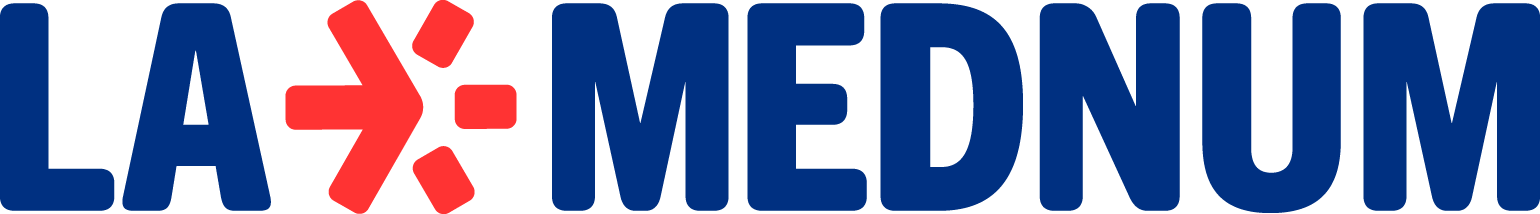 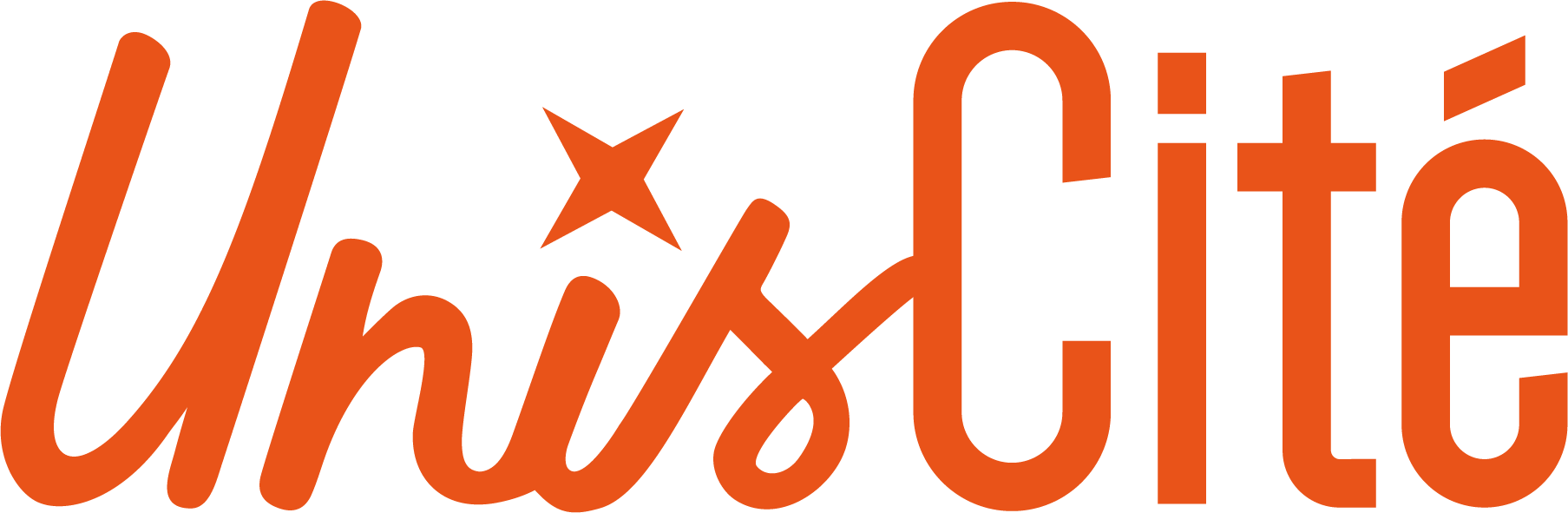 “Paroles de sociétaires” avec
Sommaire
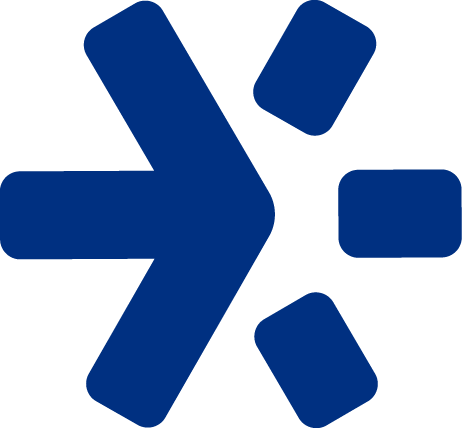 1 Participants

2 Présentation d’Unis-Cité et du Service Civique

3 Questions/réponses
La Mednum “RDV du vendredi” avec Unis-Cité
‹#›
Participants
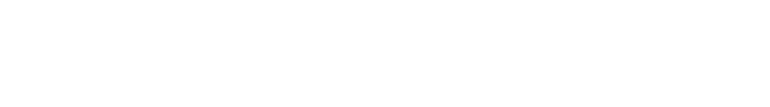 www.lamednum.coop
[Speaker Notes: intercalaire 1]
Participants
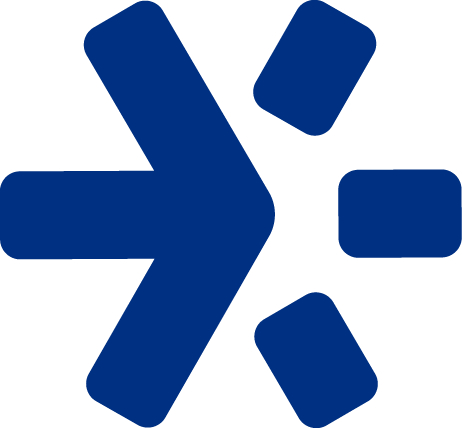 Contexte
“Pionnière du Service Civique, l'association a expérimenté depuis 4 ans des programmes d’inclusion numérique portés par des volontaires en Service Civique accompagnés et formés (plus de 40 territoires, plus de 1500 jeunes). Une étude d’impact externe (l’ESSEC 2020) a mis en lumière les atouts de l’action des jeunes en Service Civique pour l’inclusion numérique et leur complémentarité par rapport aux professionnels.”

31 inscrits sur cette première édition de ”Paroles de sociétaires” et 18 participants issus de diverses structures : 
L’Accorderie, le Hub Numi, Les Astroliens, La Ville de Paris, Le Centre Social de l'Orangerie - Tassin-la-Demi-Lune, Le Centre intercommunal d'action social des vallées du haut anjou, Le Hub Hubikoop, Le Grand Chalon, Granny Geek, Clic&Moi, PIX, Service civique mission locale, Fédération des centres sociaux et socioculturels de l'Allier.
La Mednum “RDV du vendredi” avec Unis-Cité
‹#›
Présentation d’Unis-Cité et du service civique
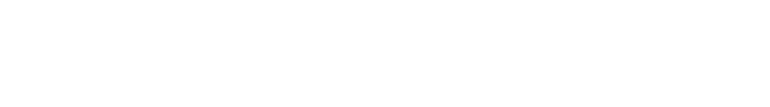 www.lamednum.coop
[Speaker Notes: intercalaire 2]
Les services civiques et l’inclusion numérique
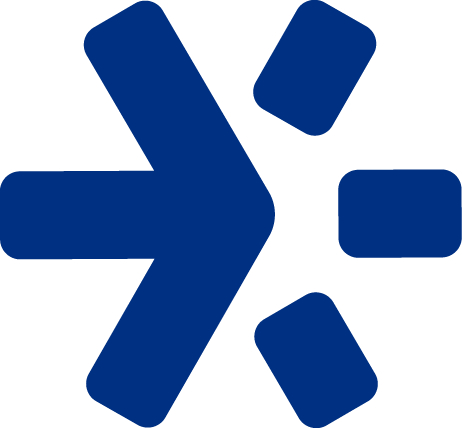 Retrouvez les présentations partagées par Unis-Cité :
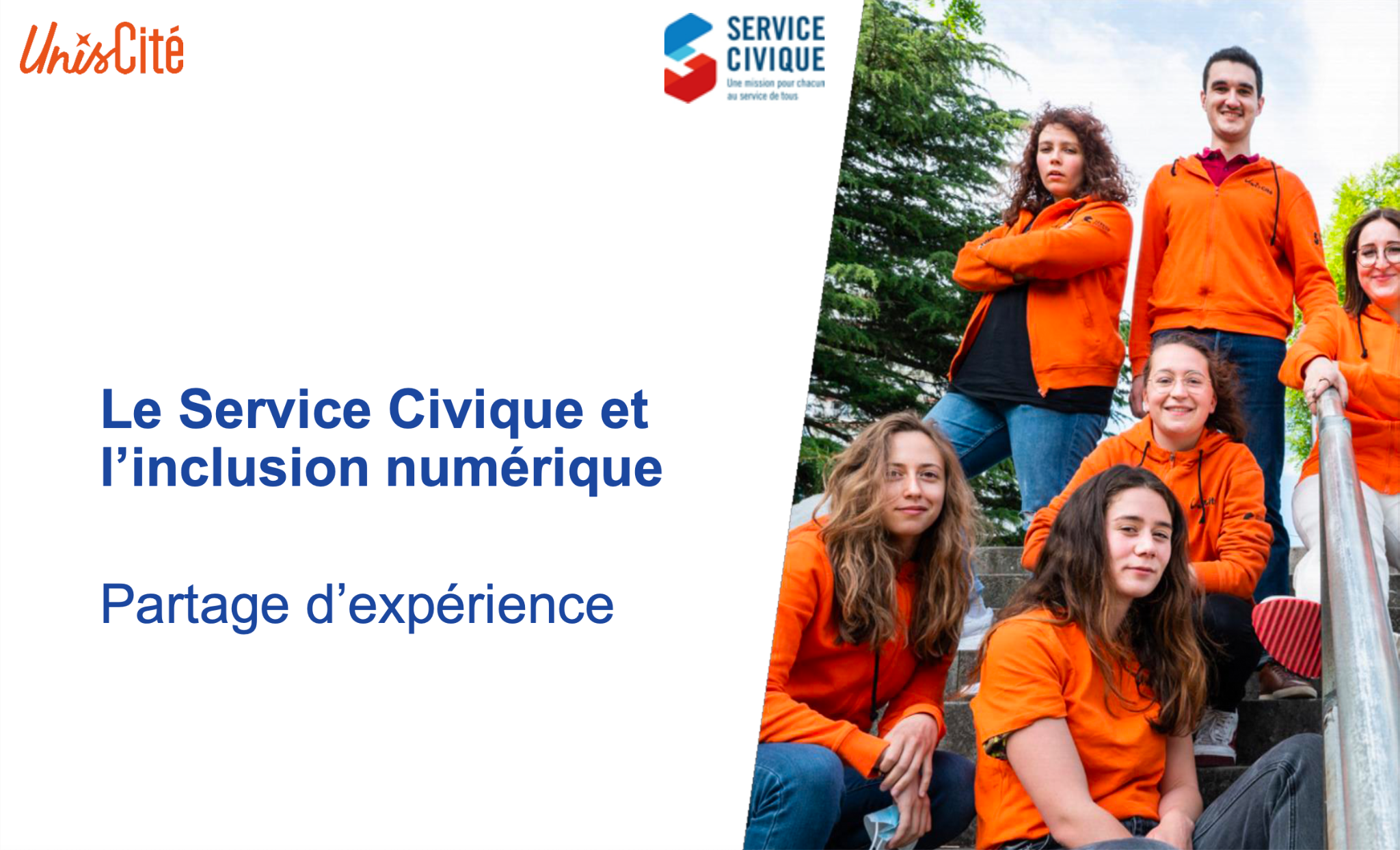 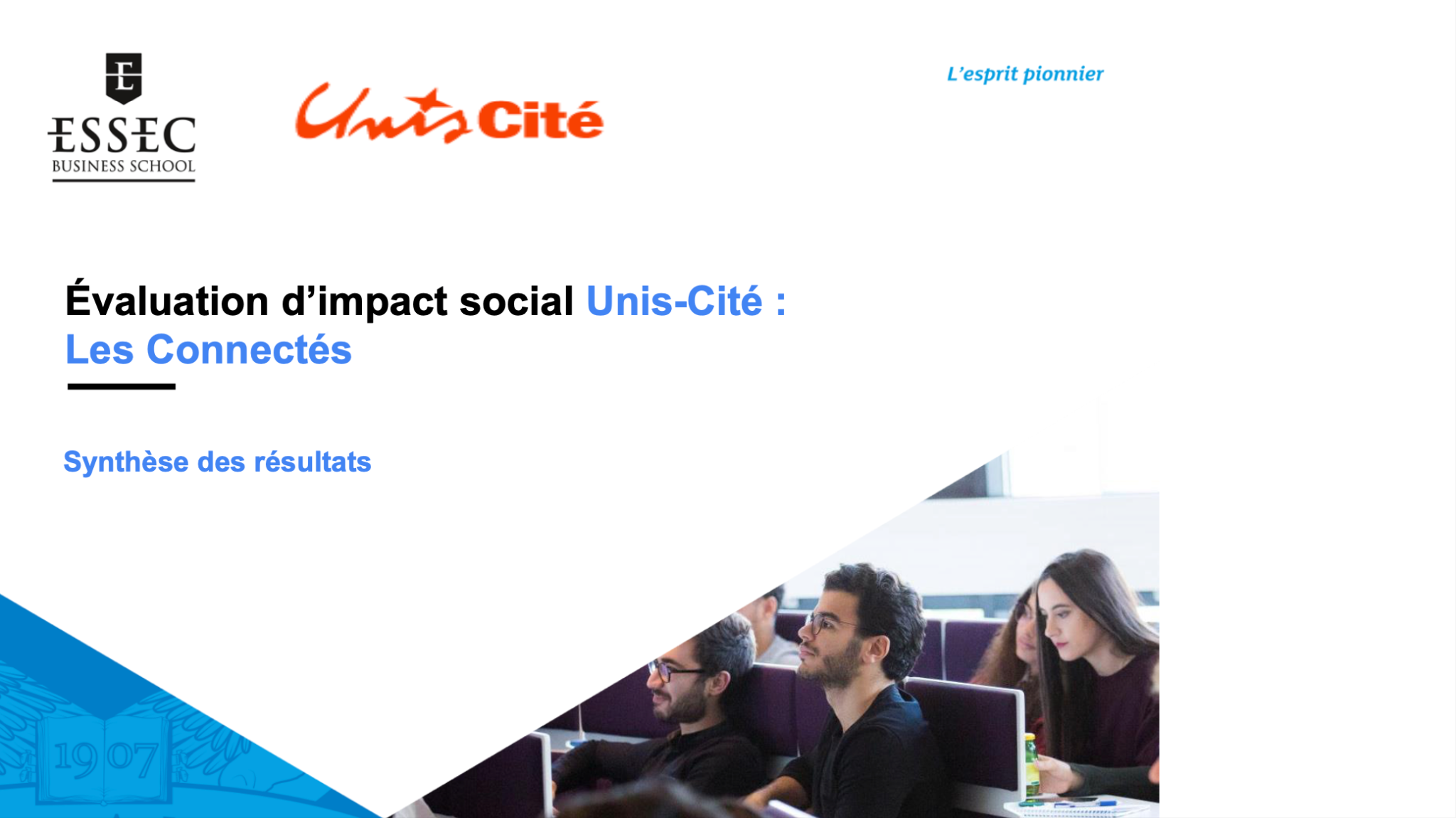 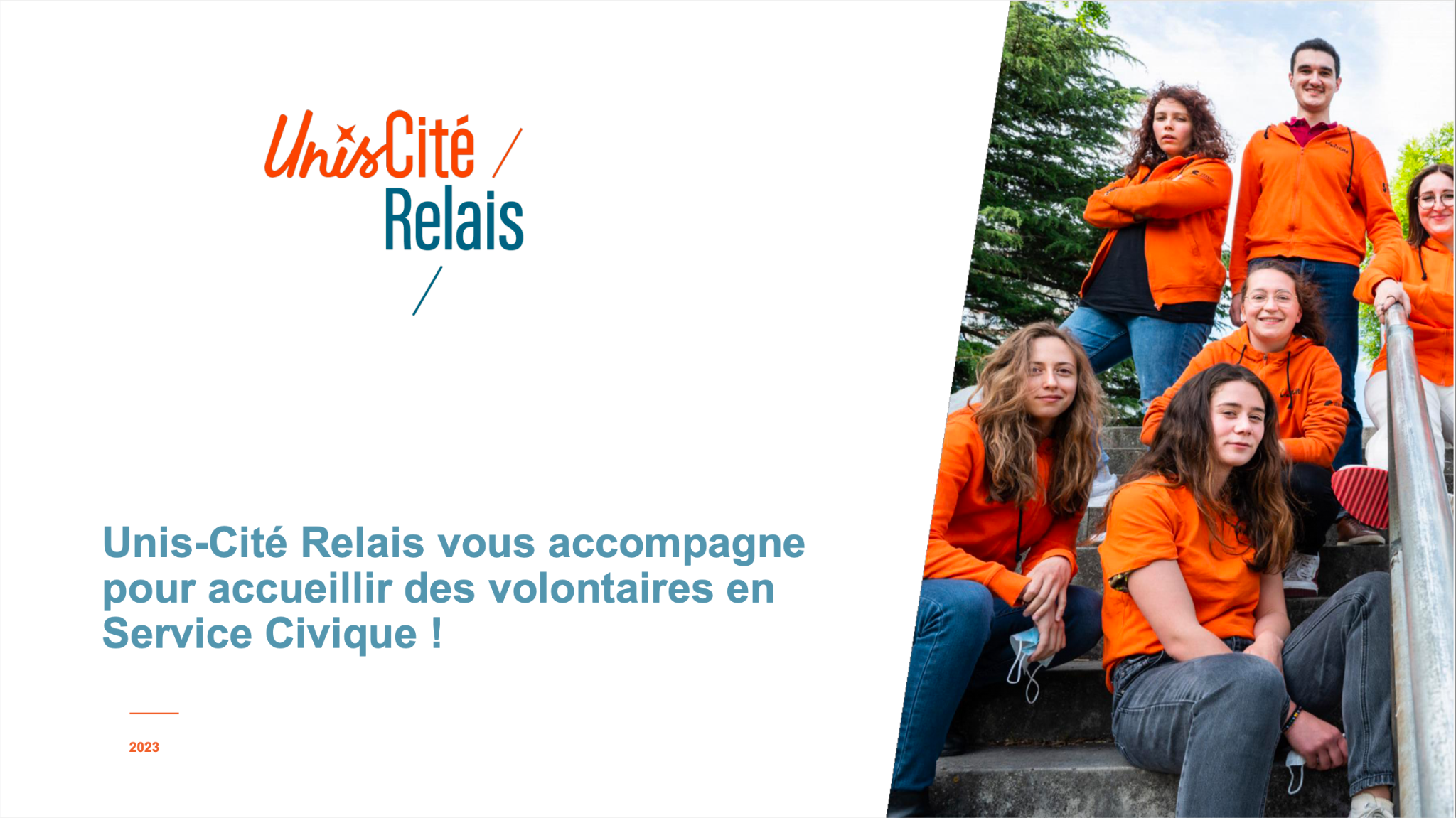 Pour en savoir plus sur les modalités d’accompagnement proposées par Unis-Cité. Depuis 2015, UC Relais a développé une offre de service externe pour accompagner le déploiement du Service Civique.
1/ Présentation du Service Civique
2/ Présentation d’Unis-Cité
3/ L’expérience Les Connectés, un programme de Service Civique au service de l’inclusion numérique : principaux enseignements
1/ Étudier l’impact du dispositif sur 3 parties prenantes : les bénéficiaires (50 ans et plus), les Volontaires en Service Civique (Les Connectés), les structures partenaires.
2/ Observer la complémentarité des approches : individuelle, collective et permanence.
3/ Observer l’impact du programme en zones urbaines et rurales.
En savoir +
En savoir +
En savoir +
La Mednum “RDV du vendredi” avec Unis-Cité
‹#›
Questions/réponses
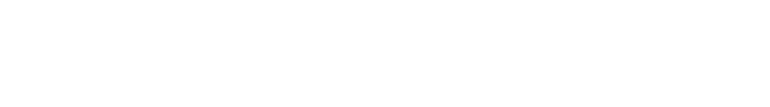 www.lamednum.coop
[Speaker Notes: intercalaire 3]
Complémentarité entre les acteurs
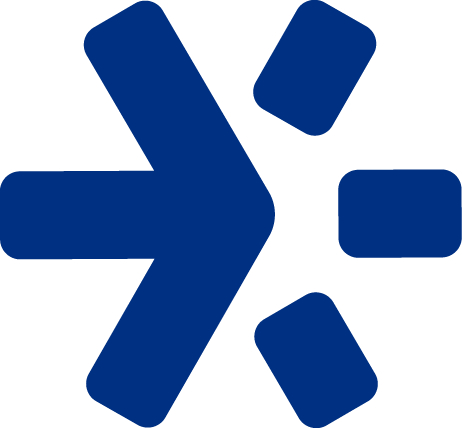 Quelle complémentarité entre les Services Civiques et les Cnfs, et comment cela s’inscrit-il sur les territoires ?
→ Les complémentarités existent sous diverses formes : 
la formation : des volontaires peuvent être formés directement par des Cnfs.
la connaissance de chacun des dispositifs existants : les volontaires peuvent rediriger les usagers vers les conseillers de leur territoire, et vice versa.
l’ambition des années à venir est de travailler plus en lien avec les France Services, pour que cela soit plus systématique.

→ Témoignage des Astroliens : toutes les structures ne savent pas nécessairement qu’elles peuvent accueillir à la fois des CnFS mais aussi des services civiques. Il est nécessaire de différencier le rôle de chacun,  et de travailler une communication claire pour le bénéficiaire : “vers qui dois-je me tourner quand j’ai une question ?”. Les volontaires sont davantage sur de l’accueil, une dimension chaleureuse, un diagnostic pour connaître le niveau de la personne sur ses usages numériques. Les CNFS et médiateurs numériques sont une brique indispensable pour mieux accompagner les personnes une fois les besoins prioritaires identifiés. 
Les Services civiques peuvent orienter (vers les structures de médiation numérique et les CnFS du territoire) mais également être une première brique de confiance (par exemple, certains seniors n’ont pas encore confiance dans les CnFS car il s’agit d’un métier nouveau pour eux). Le cadrage des missions des volontaires est donc essentiel.
La Mednum “RDV du vendredi” avec Unis-Cité
‹#›
Le dispositif des Services civiques
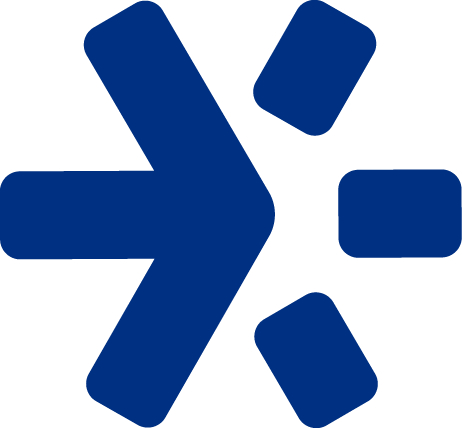 Comment expliquer les difficultés de recrutement cette année ?
→ Plusieurs éléments d’analyse, mais la crise sanitaire a eu un fort impact depuis 2020 (après 2 ans de crise, les jeunes ne souhaitent plus forcément faire cette “parenthèse” que peut représenter une action en service civique). Le niveau de rémunération peut également être un frein pour les jeunes qui souhaiteraient s’engager. En revanche, il est important de souligner que le service civique n’est pas un travail salarié. Les jeunes en service civique sont avant tout là pour découvrir et se former (15% du temps d’un service civique est consacré à la formation). 

Comment Unis-Cité est-elle organisée opérationnellement ? 
→ Unis-Cité est organisé à la fois au national et en région, avec des responsables d’antennes régionaux.  Il est proposé aux participants de les mettre en relation avec les responsables d’antennes de leur région.

Les structures privées de l’ESS qui ont l’agrément ESUS peuvent-elles recourir aux services civiques ? 
→ Pour toute question spécifique, il est possible de contacter l’adresse suivante : relais@uniscite.fr.
La Mednum “RDV du vendredi” avec Unis-Cité
‹#›
Le dispositif des Services civiques
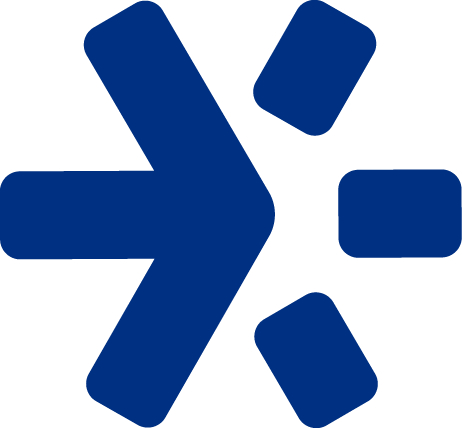 Quelles sont les conditions pour accueillir des jeunes en service civique et comment les accueillir au mieux ?
→ En lien avec les éléments partagés précédemment, les services civiques ne sont ni des professionnels, ni des experts, ni des salariés. Avoir recours au service civique engage la structure d’accueil : il s’agit d’un accompagnement de jeunes souvent éloignés du monde professionnel, ce qui nécessite de les accompagner sur les sujets de posture, de communication dans le cadre professionnel, d’organisation, etc. Il est essentiel qu’ils aient un tuteur référent qui les encadre et les suive,  afin d’assurer leur formation et montée en compétences. Ce suivi est clé pour que les services civiques soient les plus efficients possibles pour leur structure d’accueil.  

→ Si une structure souhaite accueillir un ou plusieurs services civiques, il faut en premier lieu contacter l’Agence du Service Civique pour obtenir l’agrément. Se rapprocher d’une structure comme Unis-Cité permet de gagner du temps sur certains éléments et d’être accompagné.
La Mednum “RDV du vendredi” avec Unis-Cité
‹#›
Contacts
Naëlle Lefevre Rizzo : naelle.lefevre@lamednum.coop
Caroline Scherrer Pincas : cpincas@uniscite.fr
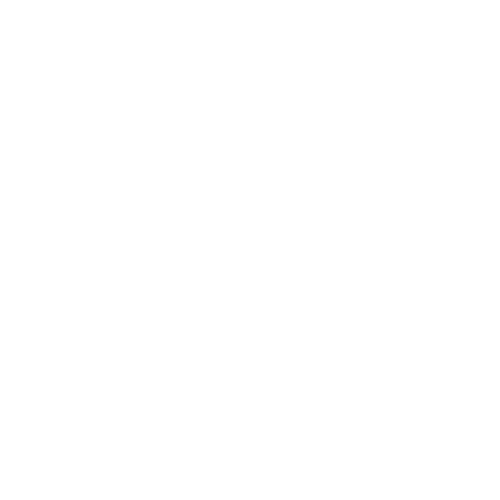 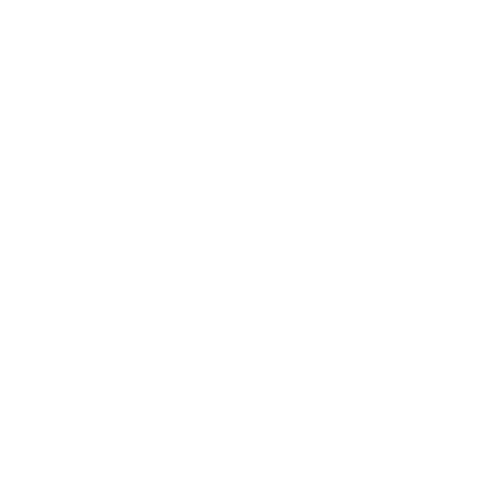 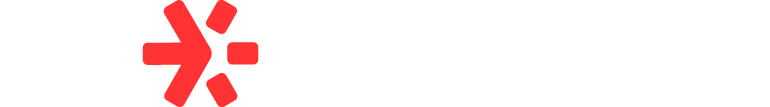 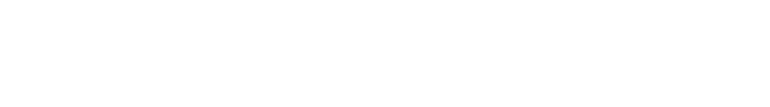 www.lamednum.coop